PREVENTIVE PEDIATRICS
DR.RACHNA RANI
TUTOR,COMMUNITY MEDICINE
SKMCH,MUZAFFARPUR
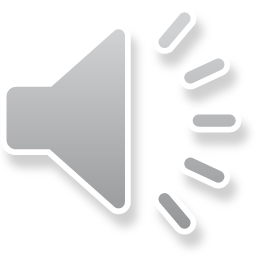 INDICATORS OF MCH CARE
MATERNAL MORTALITY RATIO
PERINATAL MORTALITY RATE
NEONATAL MORTALITY RATE
POST NEONATAL MORTALITY RATE
INFANT MORTALITY RATE
1-4 YEAR MORTALITY RATE
UNDER-5 MORTALITY RATE
CHILD SURVIVAL RATE
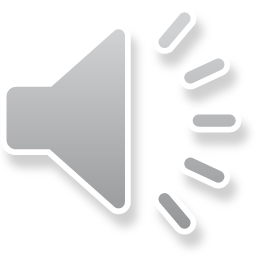 MATERNAL MORTALITY RATIO
MATERNAL DEATH IS DEFINED AS THE  DEATH OF A WOMAN WHILE PREGNANT OR  WITHIN 42 DAYS OF TERMINATION OF  PREGNANCY, IRRESPECTIVE OF DURATION  AND SITE OF PREGNANCY, FROM ANY  CAUSE RELATED TO OR AGGRAVATED BY  PREGNANCY OR ITS MANAGEMENT BUT NOT  FROM ACCIDENTAL OR INCIDENTAL CAUSES.
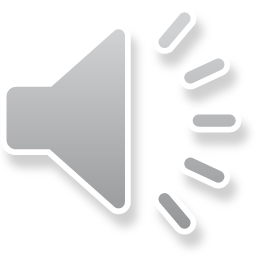 MMR
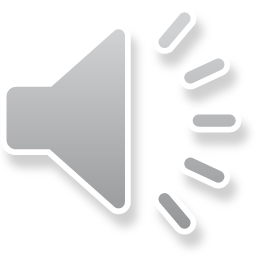 LATE MATERNAL DEATH

THE DEATH OF A WOMAN FROM DIRECT OR  INDIRECT CAUSES, >42 DAYS BUT <1 YEAR  AFTER TERMINATION OF PREGNANCY
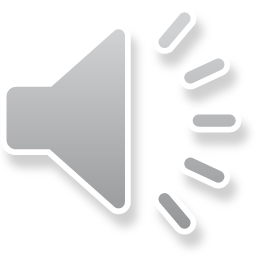 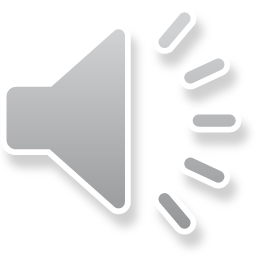 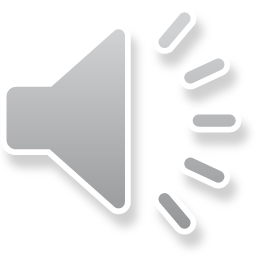 MATERNAL DEATHS
Direct obstetric deaths
Indirect obstetric deaths


The maternal mortality rate, the direct obstetric rate  and the indirect obstetric rate are fine measures of  the quality of maternal services
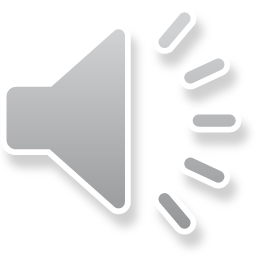 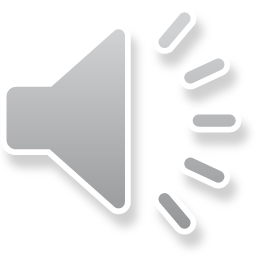 Approaches for measuring Maternal  Mortality
Civil registration systems
Household survey
Sisterhood methods
Reproductive age mortality studies (RAMOS)
Verbal autopsy
Census
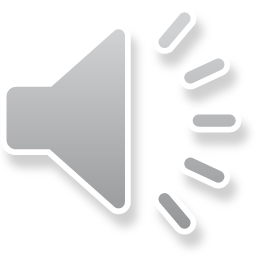 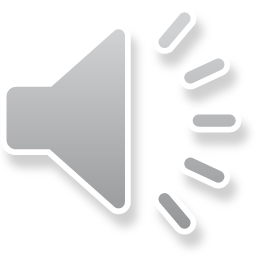 MMR IN INDIA = 178 PER 100,000 LIVE BIRTHS
KERALA, MAHARASHTRA AND TN = 100 PER  LAC LIVE BIRTHS
ASSAM = HIGHEST – 328/100,000 LIVE BIRTHS
SRS (CENTRAL REGISTRATION SYSTEM)  INTRODUCED “RHIME” THAT IS  REPRESENTATIVE, RE SAMPLED, ROUTINE  HOUSEHOLD INTERVIEW OF MORTALITY  WITH MEDICAL EVALUATION
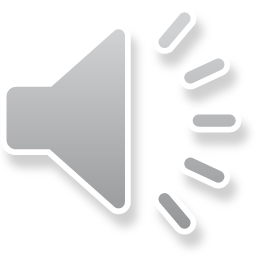 MAJOR CAUSES ACOORDING TO SRS  SURVEY:
HEMORRHAGE 38%
HYPERTENSION	5%
SEPSIS 11%
OBS LABOR 5 %
ABORTION 8%
ANEMIA 19%
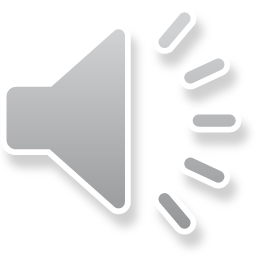 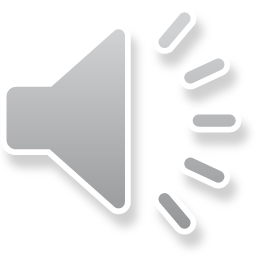 NATIONAL MATERNAL HEALTH CARE  INDICATORS
ANTENATAL CARE
INSTITUTIONAL DELIVERY
IFA TABLET CONSUMPTION
POSTNATAL CHECK UP WITHIN 2 DAYS
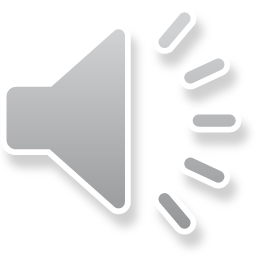 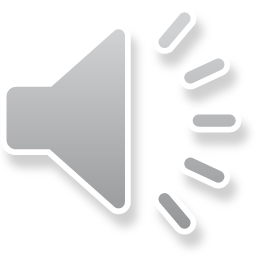 PREVENTIVE AND SOCIAL MEASURES
EARLY REGISTRATION OF PREGNANCY
AT LEAST 4 ANTENATAL CHECK UPS
DIETARY SUPPLEMENTATION, INCLUDING CORRECTION OF
ANEMIA
PREVENTION OF INFECTION AND HEMORRHAGE DURING  PUERPERIUM
PREVENTION OF COMPLICATIONS
TREATMENT OF MEDICAL CONDITIONS
ANTI-MALARIA AND TETANUS PROPHYLAXIS
CLEAN DELIVERY PRACTICE
TRAINED LOCAL DAIS AND FHW
INSTITUTIONAL DELIVERIES
PROMOTION OF FAMILY PLANNING
IDENTIFICATION OF EVERY MATERNAL DEATH AND ITS CAUSE
SAFE ABORTION SERVICES
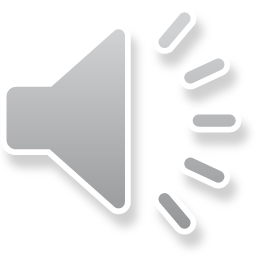 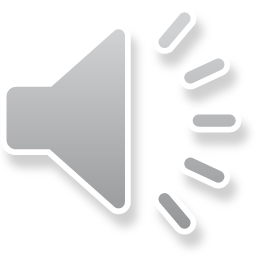 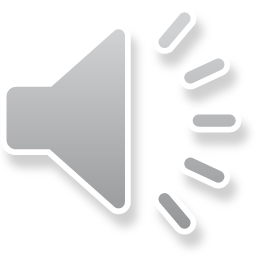 STILL BIRTH RATE
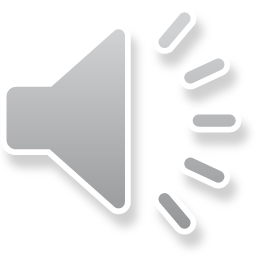 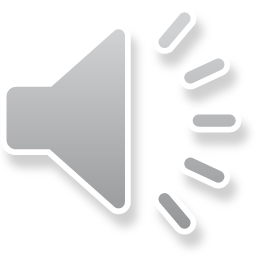 PERINATAL MORTALITY RATE
BABIES CHOSEN FOR INCLUSION IN PERINATAL  STATISTICS SHOULD BE THOSE ABOVE A MINIMUM  BW I,E 1000 GM AT BIRTH

IF BW IS NA, A GA OF ATLEAST 28 WKS SHOULD BE  USED

IF 1 AND 2 ARE NA, BODY LENGTH OF ATLEAST  35CM SHOULD BE USED
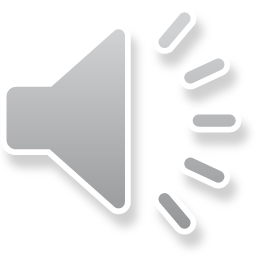 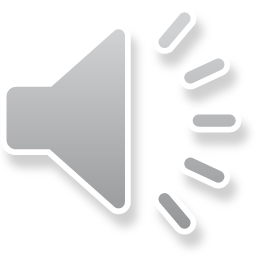 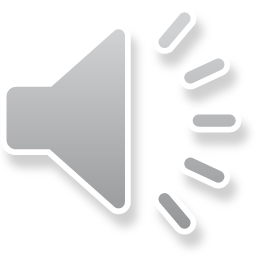 WHY PERINATAL MORTALITY RATE?
 WITH DECLINE OF IMR, PMR HAS ASSUMED GREATER  SIGNIFICANCE AS A YARDSTICK OF OBSTETRIC AND PEDIATRIC  CARE BEFORE AND AROUND THE TIME OF BIRTH

 2 TYPES OF DEATH RATES ARE COMBINED THAT IS STILLBIRTHS  AND EARLY NEONATAL DEATH

 A PROPORTION OF DEATHS OCCURING AFTER BIRTH ARE  INCORRECTLY REGISTERED AS STILLBIRTHS,THEREBY  INFLATING STILLBIRTH RATE AND LOWERING NEONATAL DEATH  RATE

 THE VALUE OF PMR IS THAT IT GIVES A GOOD INDICATION OF  THE EXTENT OF PREGNANCY WASTAGE AS WELL AS THE  QUALITY AND QUANTITY OFNHEALTH CARE AVAILABLE TO THE  MOTHER AND THE NEWBORN
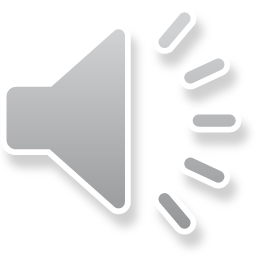 THANK YOU
STAY HOME
STAY SAFE
STUDY SINCERELY
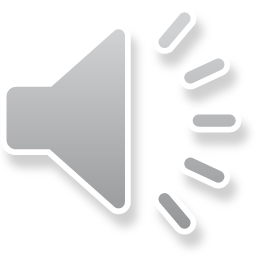